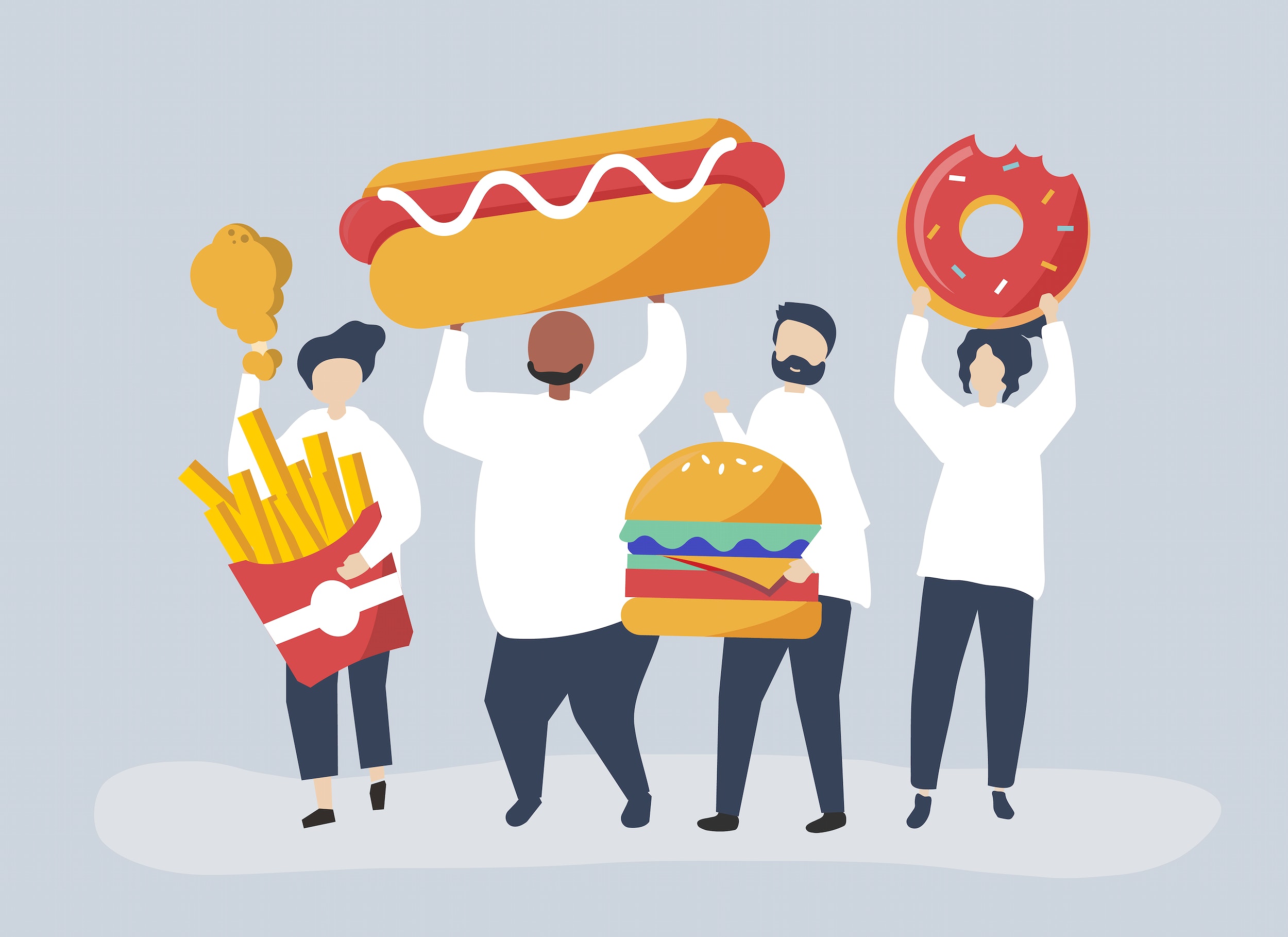 Obesity
Made by: Cynthia Nino, Katia Haddad and Maya Wardat
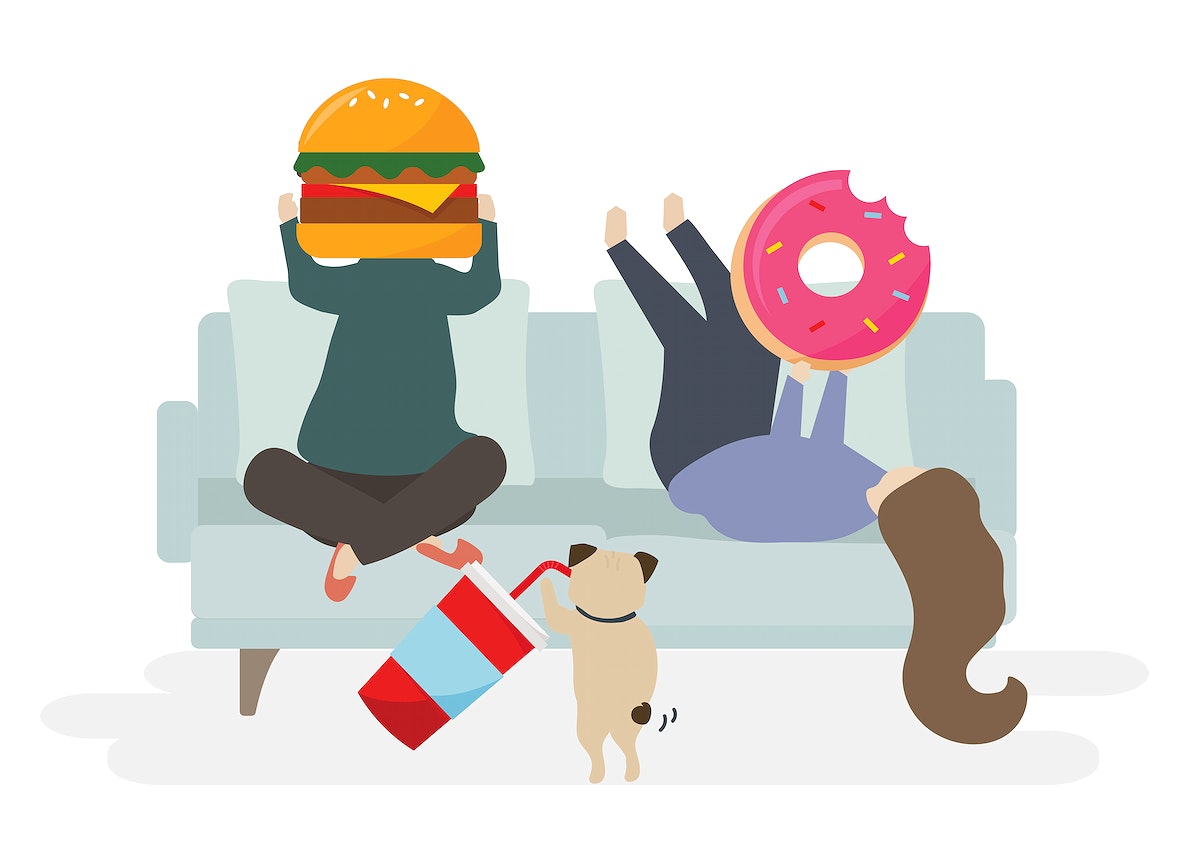 Here’s a YouTube video about obesity:
https://www.youtube.com/watch?v=D--AtATgfyM



WATCH AND ENJOY
What do you think is the best definition of obesity?
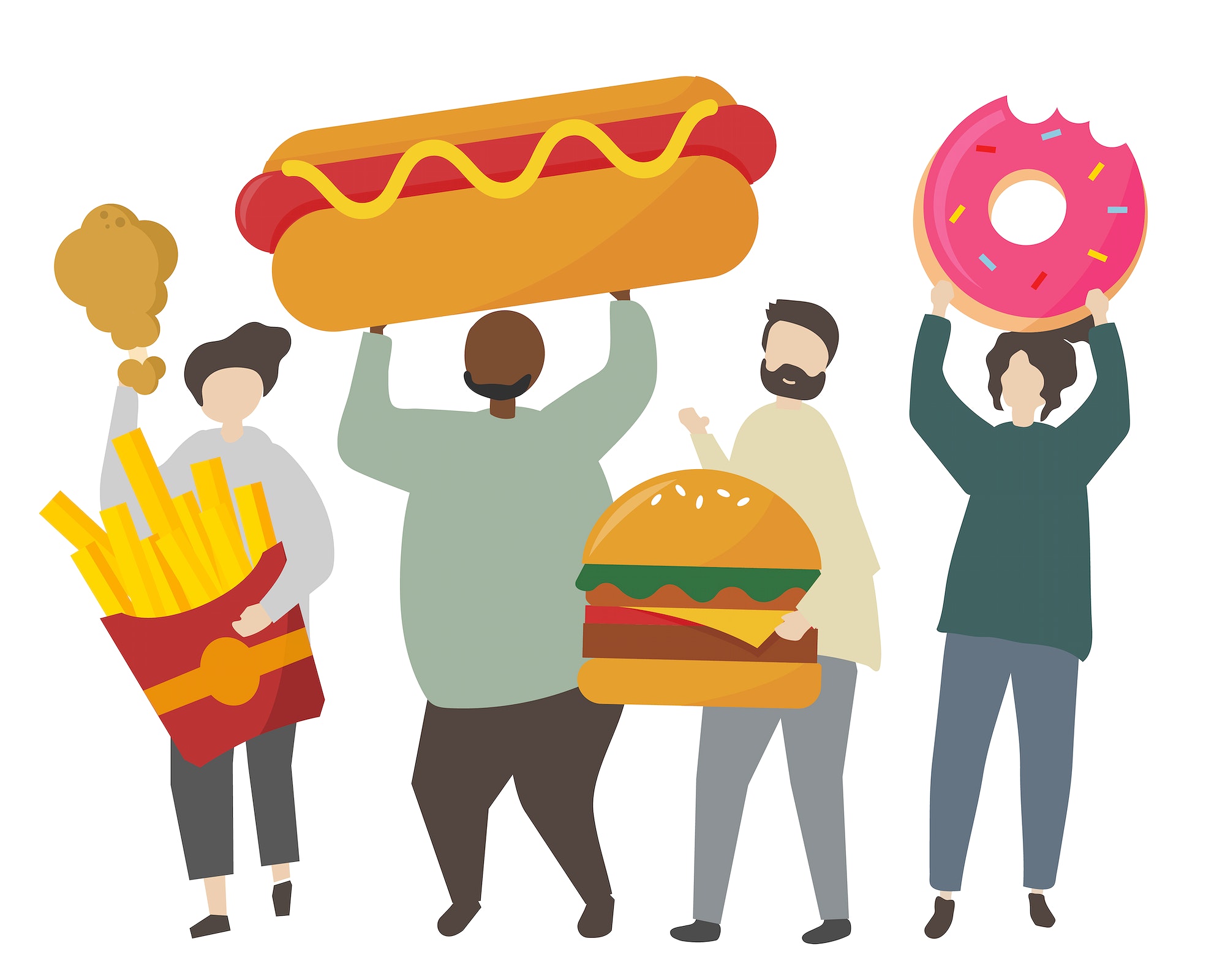 What can obesity lead to?
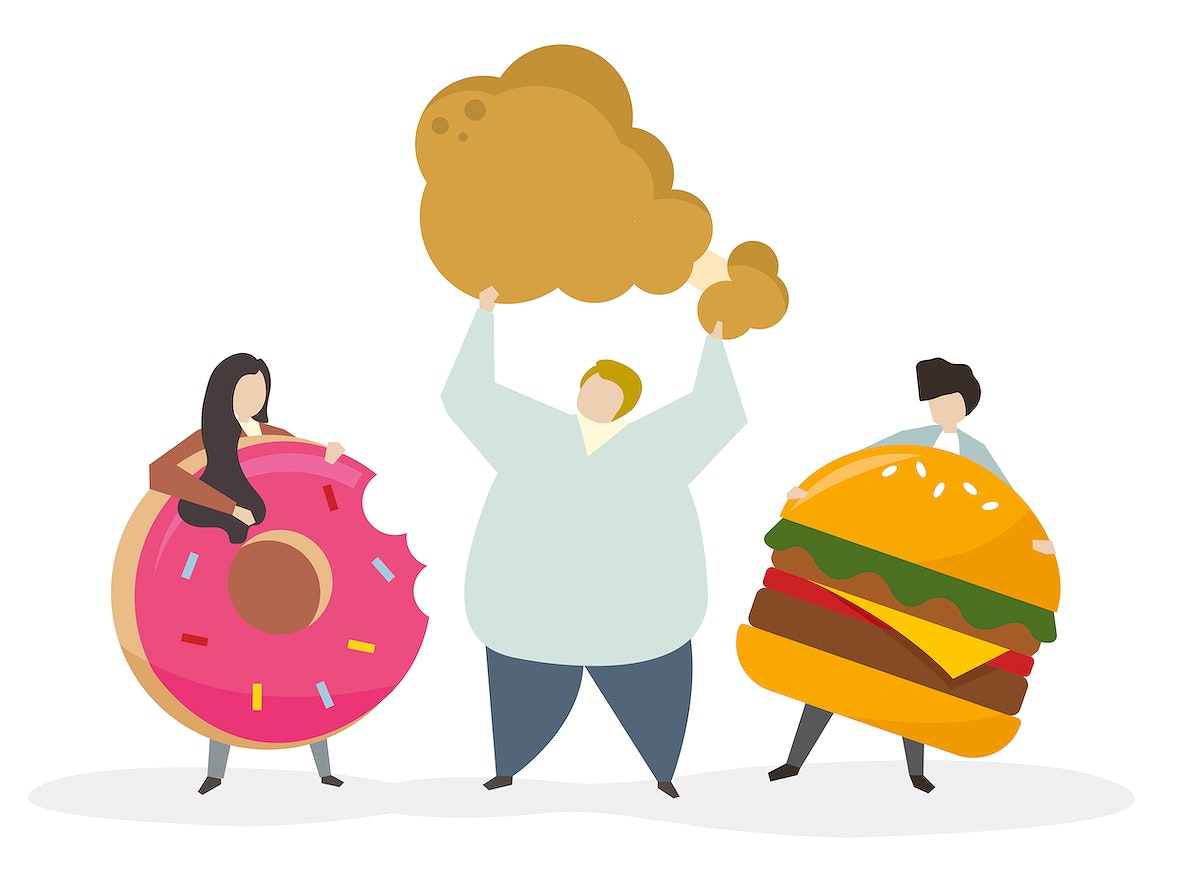 What are some possible causes of obesity?
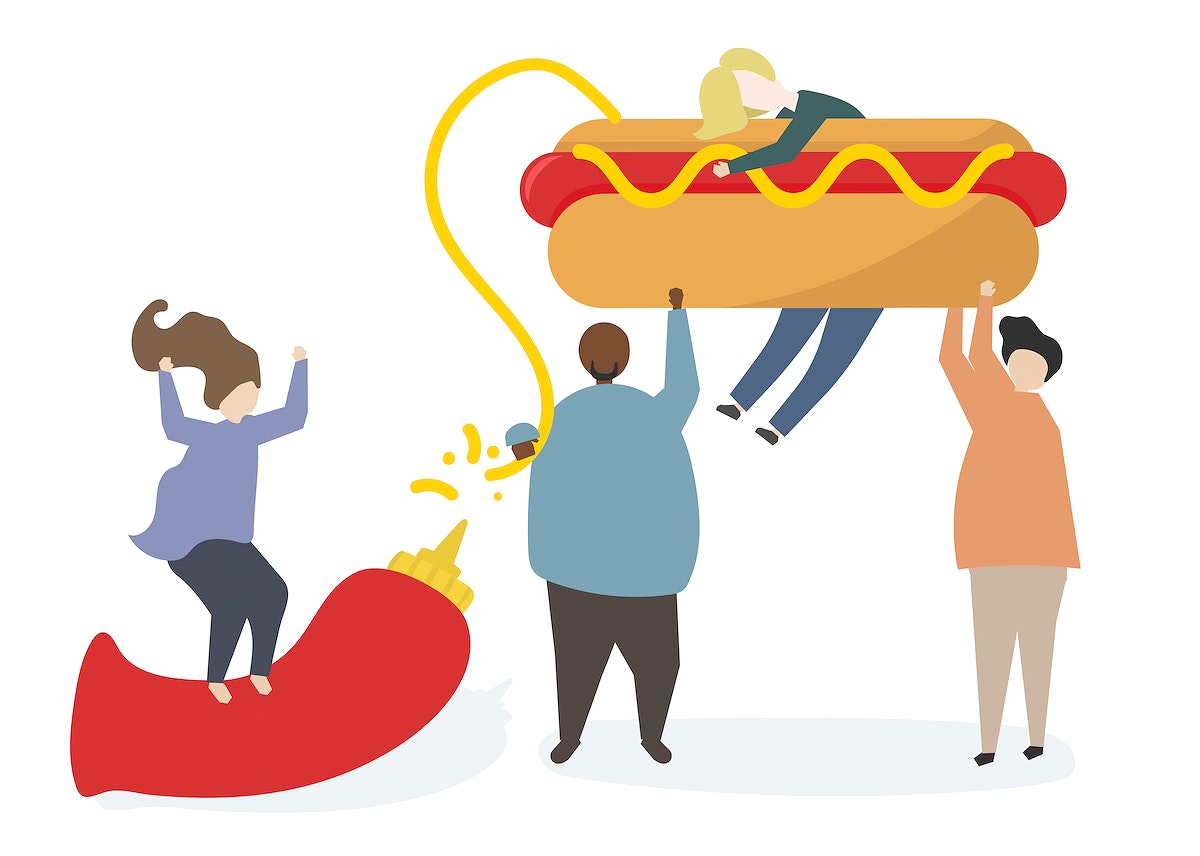 What is the worst health condition obesity can lead to?
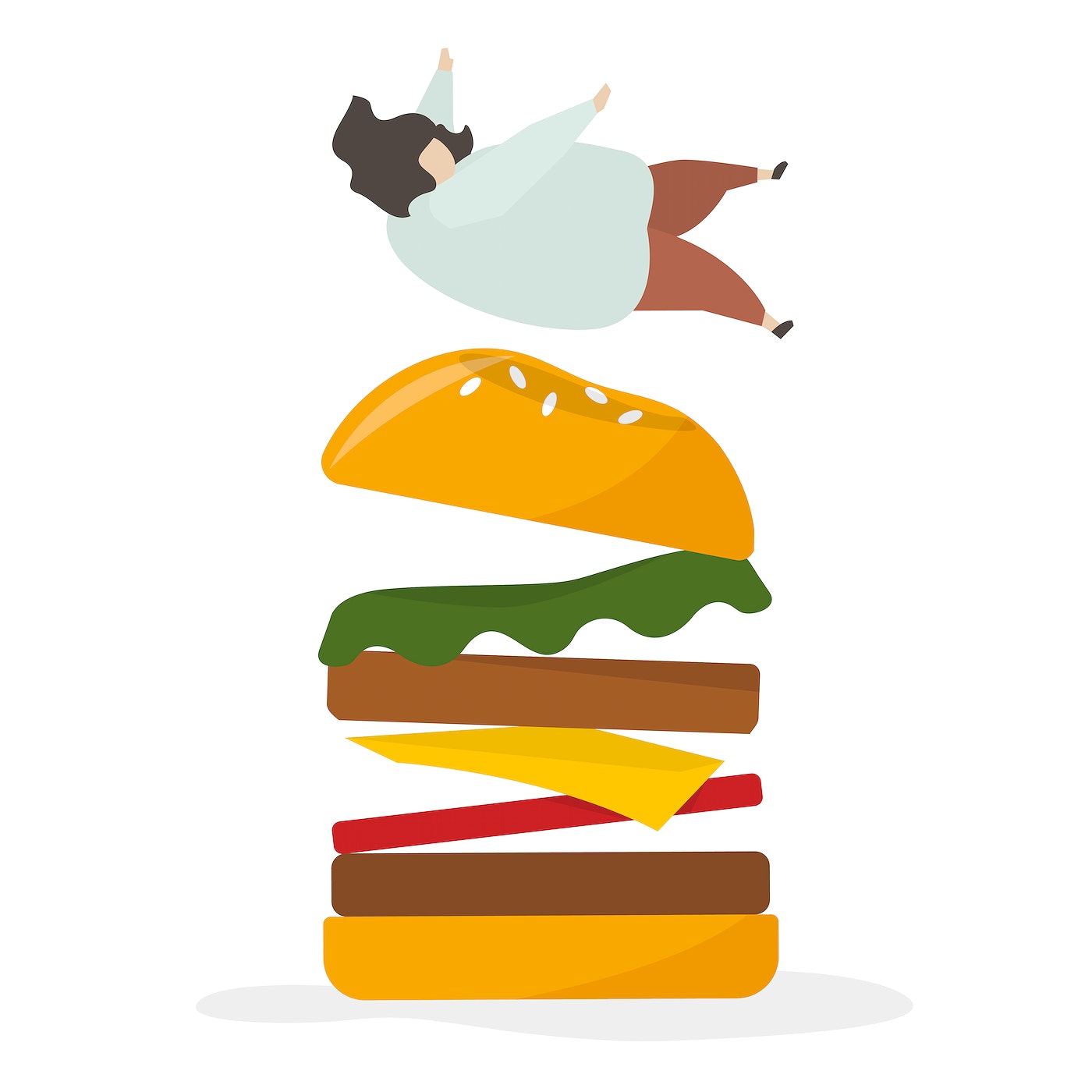 What do you think are the best solutions for obesity?
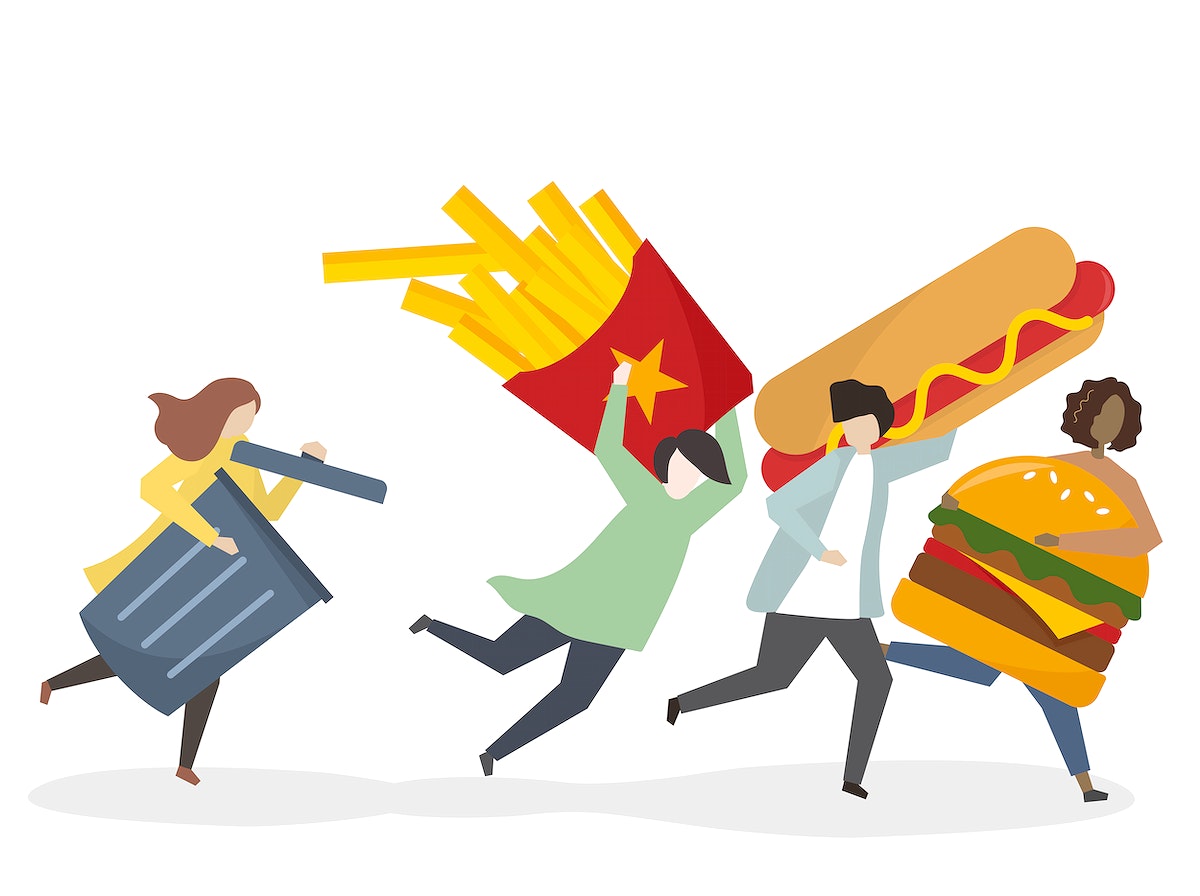 How can obesity ruin a human’s life?
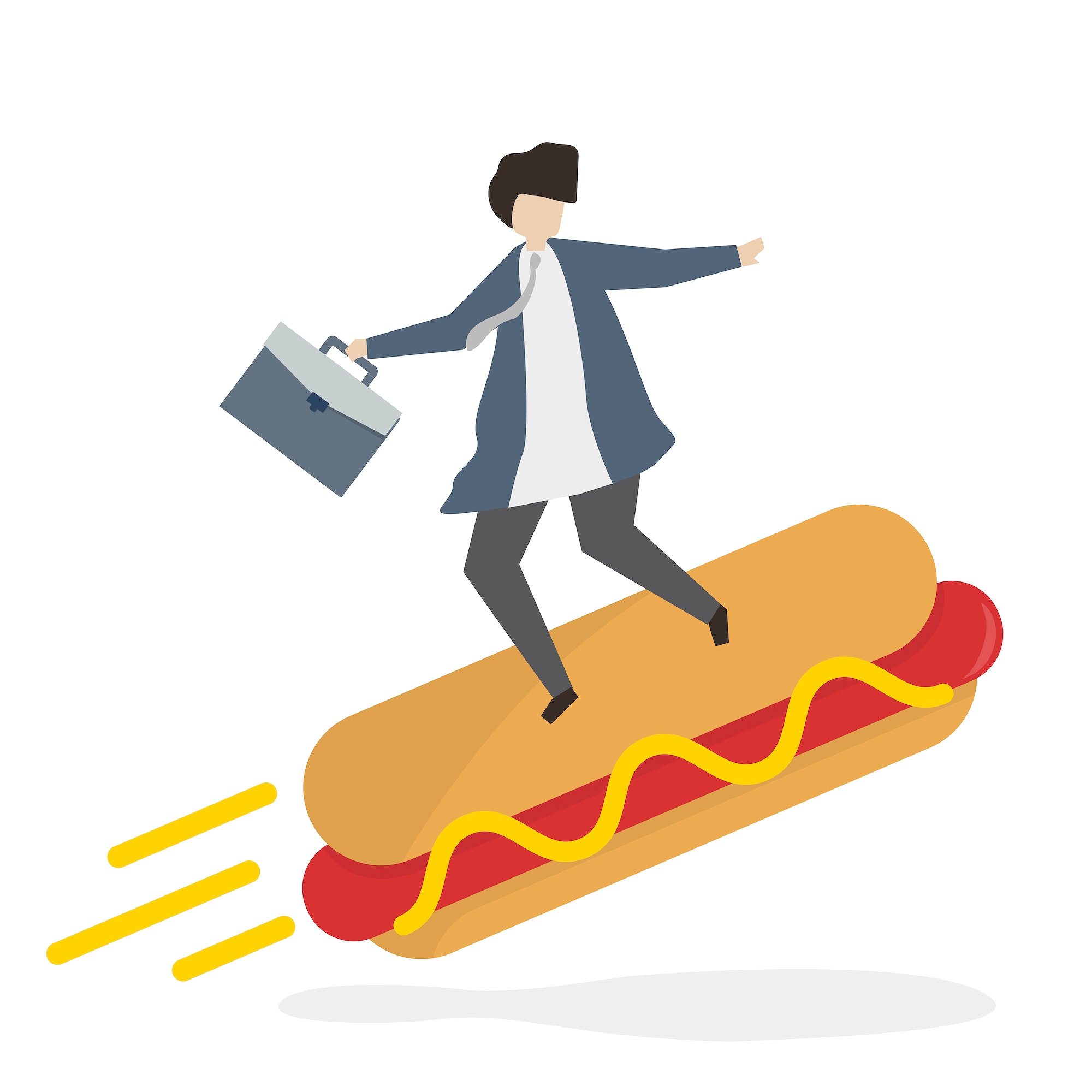 Does obesity also affect animals and how?
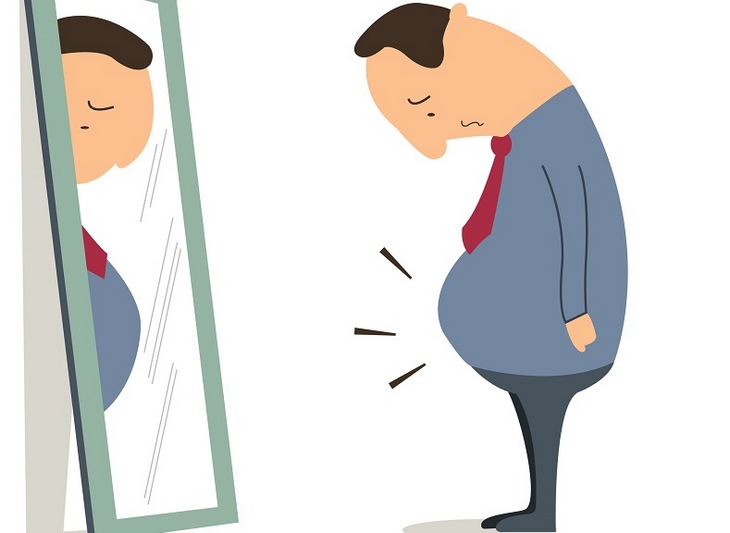 THANK YOU